Inclusão digital e aplicações pedagógicas: contribuições          para melhoria da qualidade da educação básica
Tecnologias Digitais de Informação e Comunicação
TDICs
Facilitam
Realidade
Ajudar, melhorar, despertar interesses
Processo de ensino e aprendizagem
Aprendizagem significativa
1
2
3
Quintino; Paixão, 2021. p.8-9
YouTube
Mídia móvel
Características
Aplicações
Conexão de pessoas
↓
Melhoria do processo de ensino e aprendizagem
Fácil acesso;
Variedade de conteúdo;
Formalismo simples
Fonte de busca
e
Ferramenta de autoria multimídia
OLIVEIRA, 2016, p.12
YouTube
Postagens
1 min
300 horas de vídeos
Acessos
1 dia
4 bilhões de visualizações
Ensino e aprendizagem
Uso
Ferramenta eficaz
Mychaleyko, 2015, p.10
Videoaulas
Estudos
Autonomia
Individualidade
Duração
Demonstram melhoria no processo de 
ensino e aprendizagem
Maior independência e diversidade
Ideal: vídeos curtos
↕
Dinâmicos
Características pessoais
↕
Disponibilidade de tempo
Videoaulas
A
B
C
Ferramenta educativa
Basta só introduzir os vídeos?
Explorar os vídeos
Não!
Contextualizar
Adequar à proposta pedagógica
Potencializar o aprendizado
Facilitar a construção do conhecimento
MARTINS et al., 2014, p. 15
Videoaulas
Duração
Conteúdos
Foco
Extras
10min
Específicos
Pontos mais importantes
Indicação de materiais complementares
Videoaulas
Slides
Textos
Figuras
Esquemas
Cores
Mínimo
Ilustrações
Passo-a-passo
Contrastes
Evitar o uso
Claras
Simples
Fácil compreensão
Permite acompanhar o raciocínio
Videoaulas
Autorais
Indicações
Cuidados
Referências
Obrigatoriedade?
Possível?
Direitos autorais
Sempre!
Não!
Sim!
Atenção!
A
Videoaulas autorais
Identidade
Público
Não listado
Privado
Identificação
Acesso livre
Acesso restrito
Acesso exclusivo
Logomarca e padrões
Template
Qualquer pessoa pode acessar
Via link
Autor e usuários selecionados
Etapas para elaboração de videoaulas
Definição do tema
Roteiro?
Slides
Gravação
Carregamento
Restringir
Depende
Atrativos
Software livre
YouTube
Trabalhar temas específicos
O que funciona para você?
Clareza é a palavra de ordem
oCamGoogle Meet
Público
Privado
Não listado
1
2
3
4
5
Estratégias
Passo-a-passo
Efeitos visuais e sonoros
Destaques
Infográficos
Preciso ter todo esse trabalho?
1
Não!
1
5
Não
Venus has a beautiful name
6
2
6
Neptune is far away
Despite being red, Mars is cold
2
5
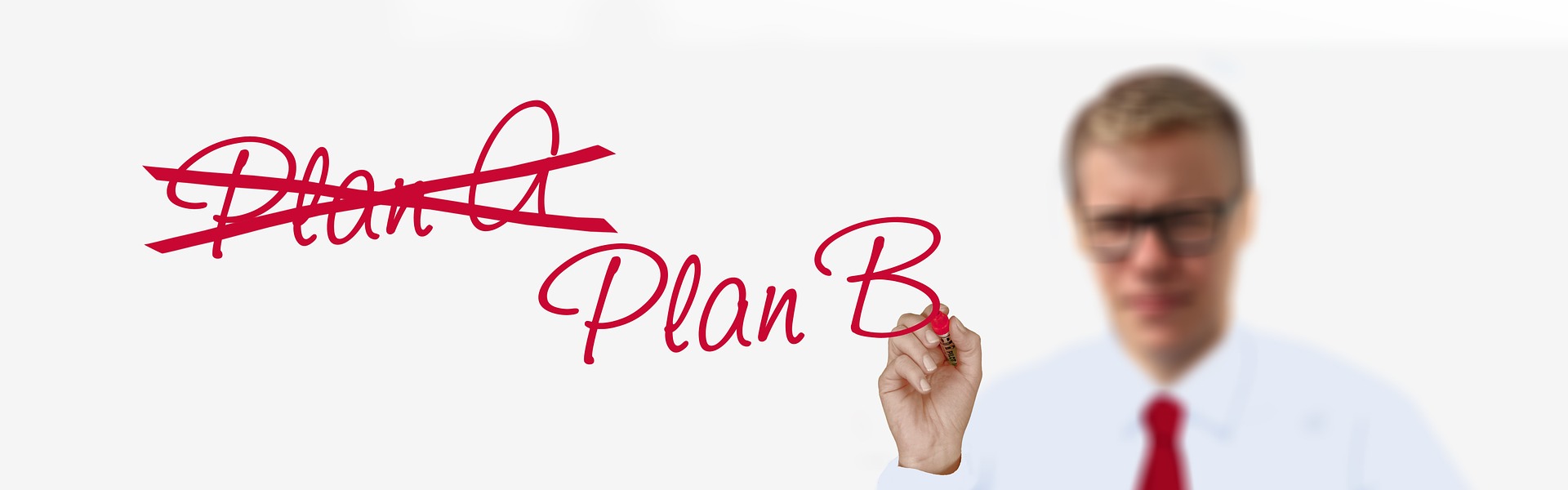 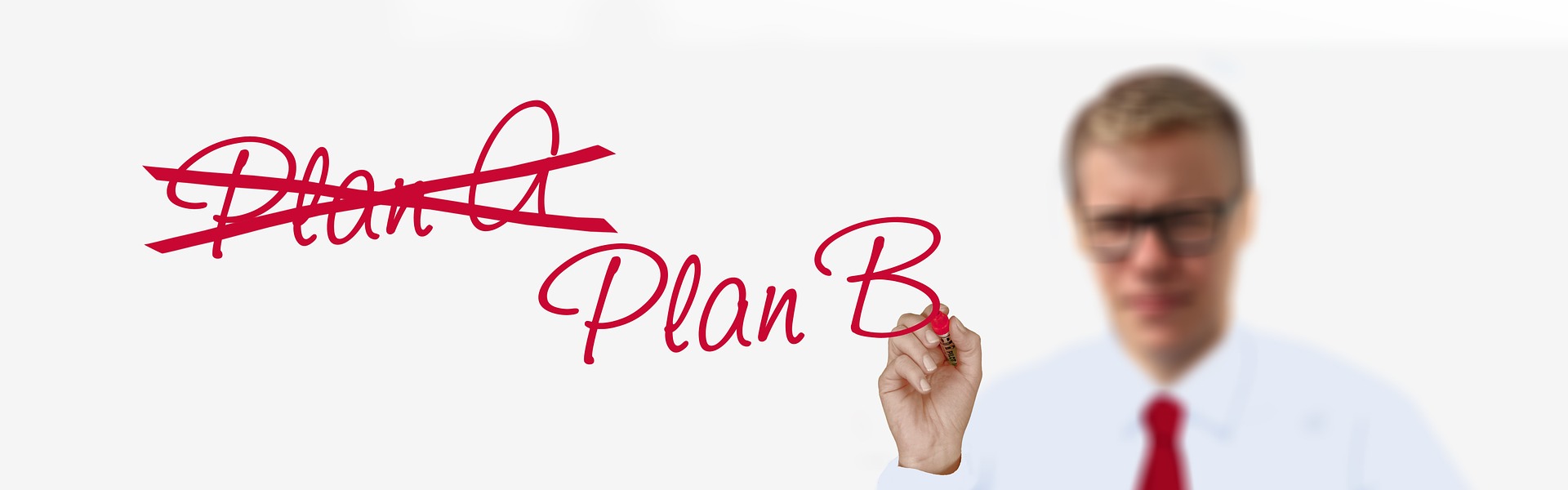 3
7
Earth is the place we all live on
The Sun is the star at the center
7
3
4
8
Jupiter is the biggest planet
Saturn has several rings
4
8
Remoto, híbrido ou presencial?
AVA
Disponibilização
Todos os tipos
Ferramenta eficaz
AVA
ou
Link
Google Classroom

Moodle
Ferramenta para complementação
Vínculo
Facilitador
Não substituível
Cuidado
Professor
Como usar?
Trabalhos
Trabalhos
Envolvimento
Fomentar criatividade
Complementação e/ou
Revisão
Engajamento
Trabalho em equipe
Material
Trabalhos
Colaboração
A experiência do LinfoTube
Impacto
Aplicação
Estudantes da UFVJM
BRASIL
Angola
Portugal
Moçambique
2
3
4
1
Quando?
Motivação
Abril/2020
Pandemia da Covid-19
A experiência dos estudantes
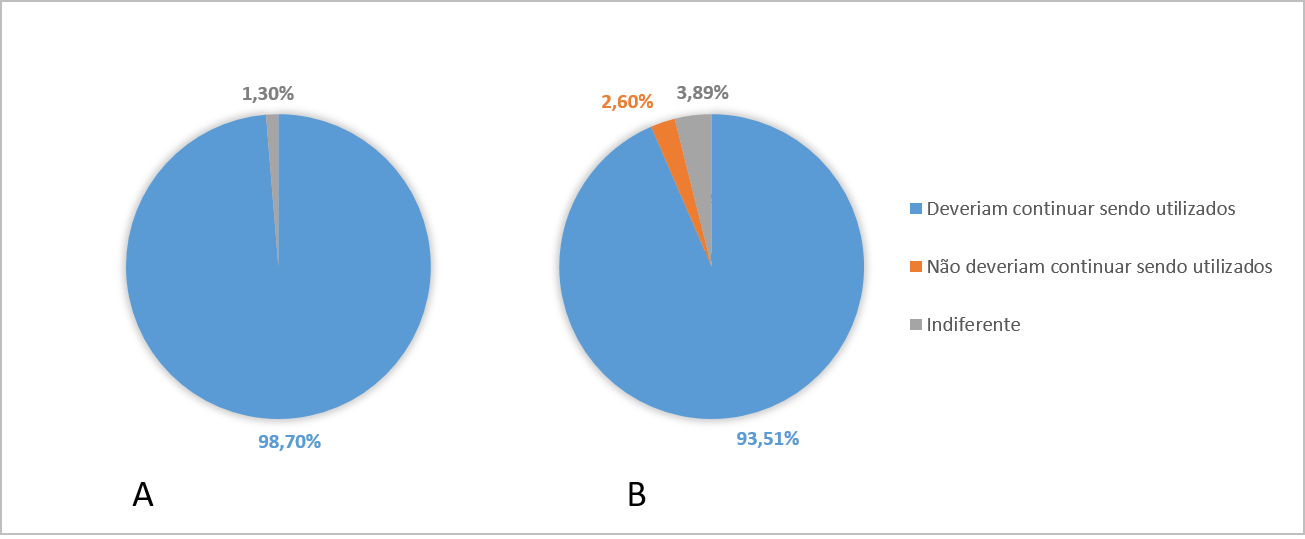 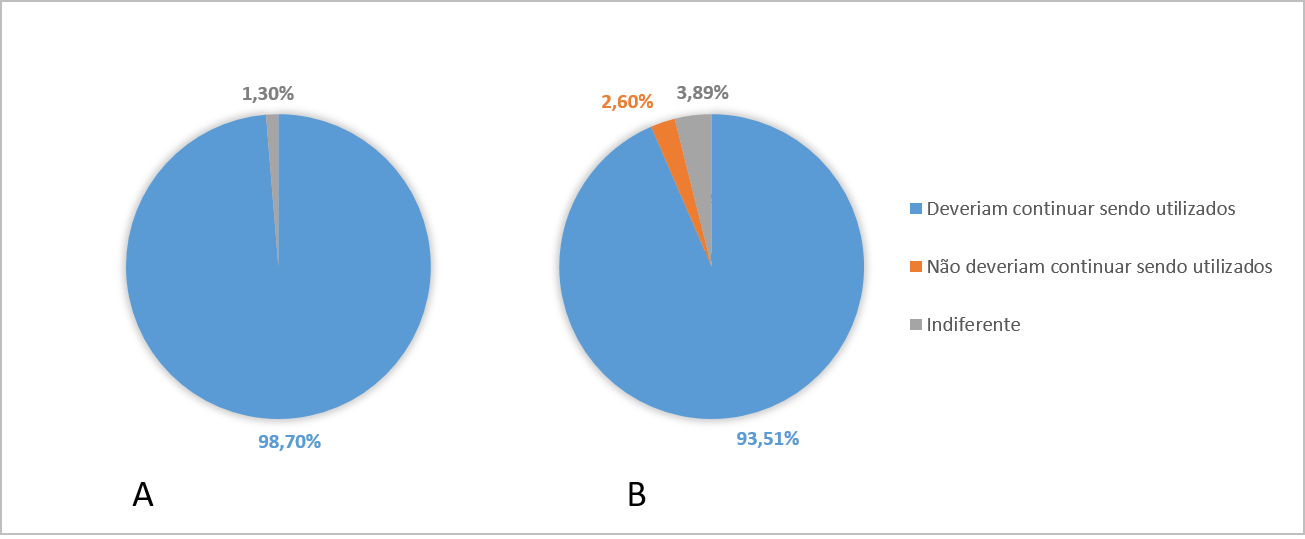 Experiência
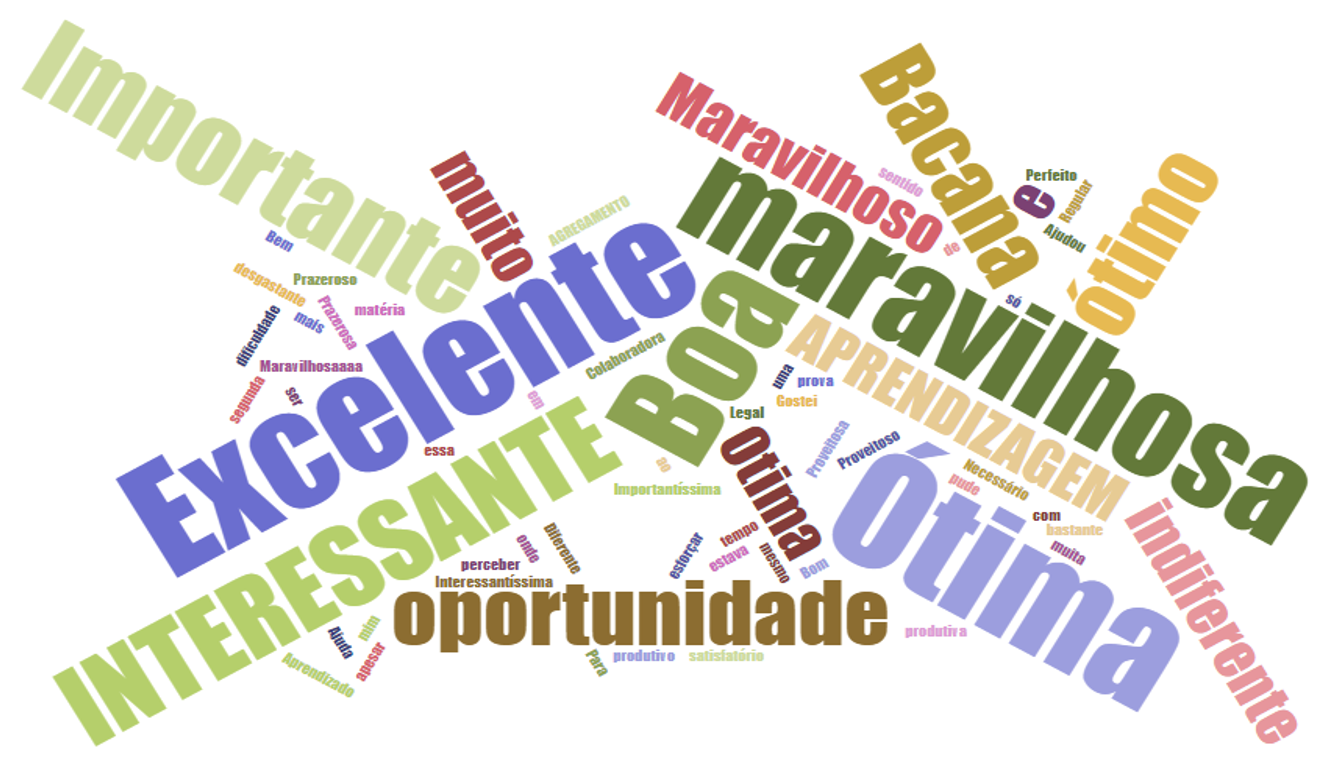 Enquanto durar o ensino remoto
No ensino presencial
Earth is the third planet from the Sun
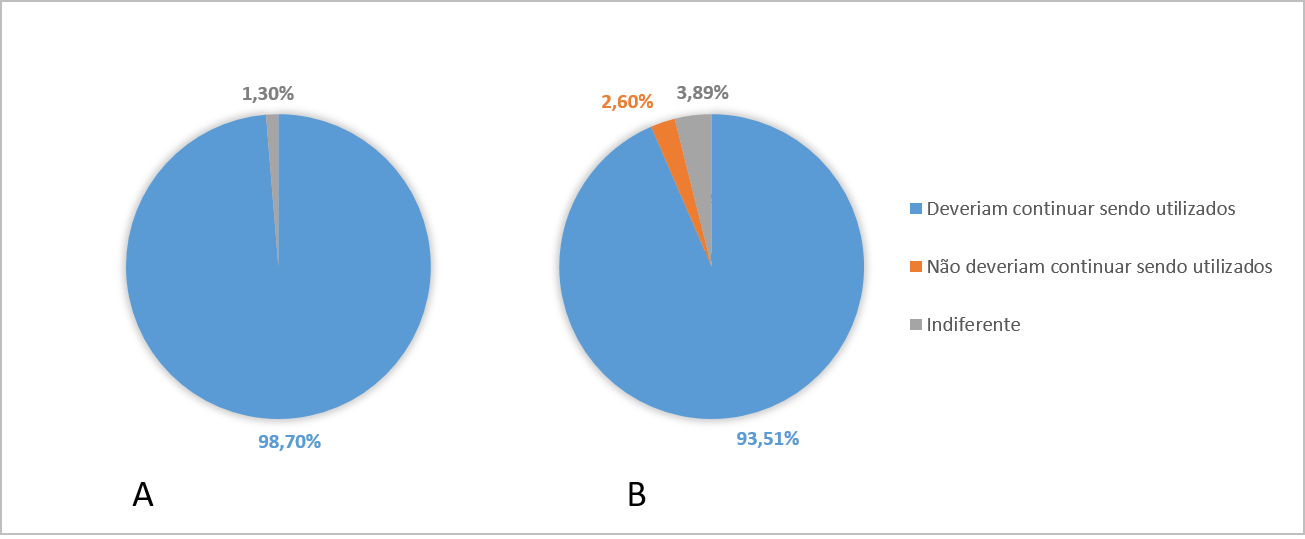 Uso das videoaulas
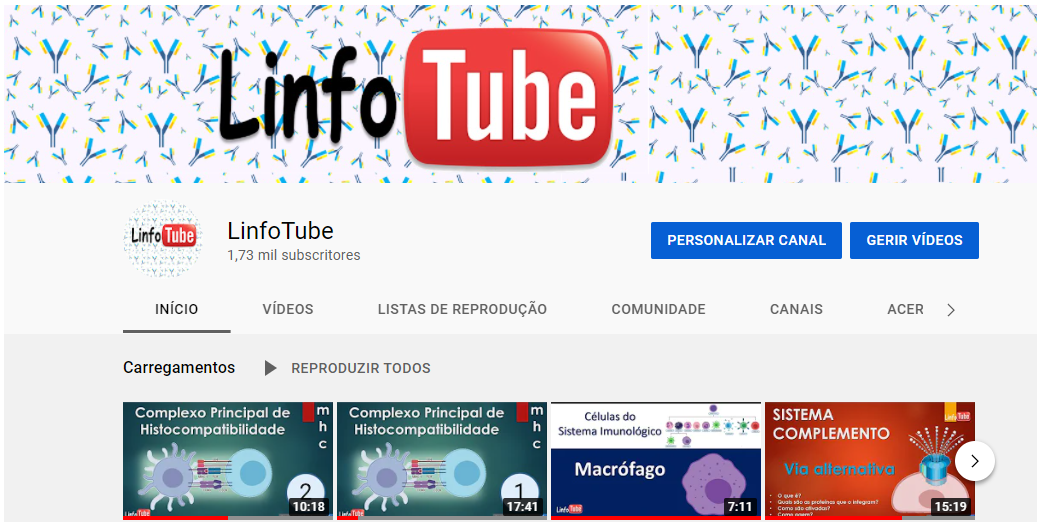 LinfoTube
Quando?
Inscritos
Visualizações
10/2021
1730
78.400 visualizações
6.300 horas assistidas
Obrigada!
Créditos
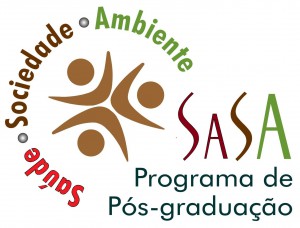 /ufvjmoficial
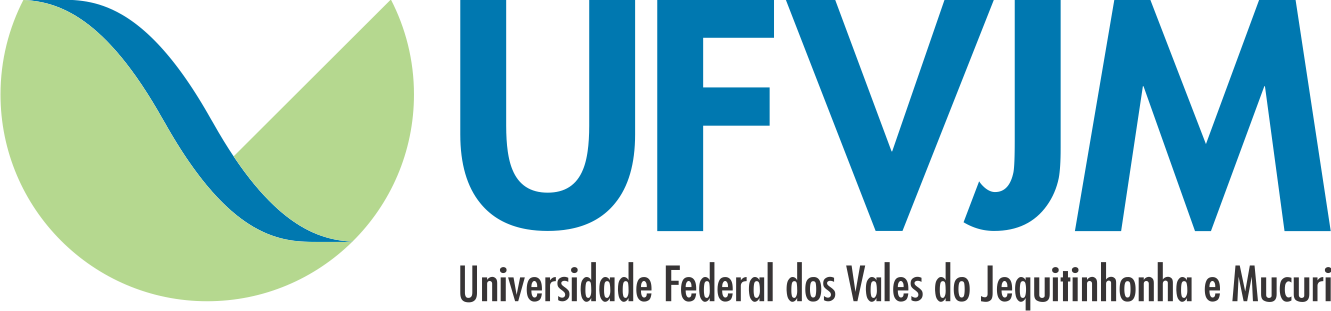 DeFar
UFVJM
@ufvjmoficial
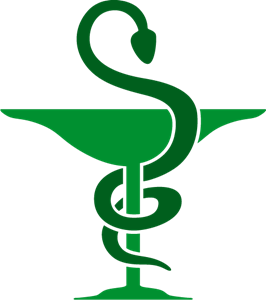 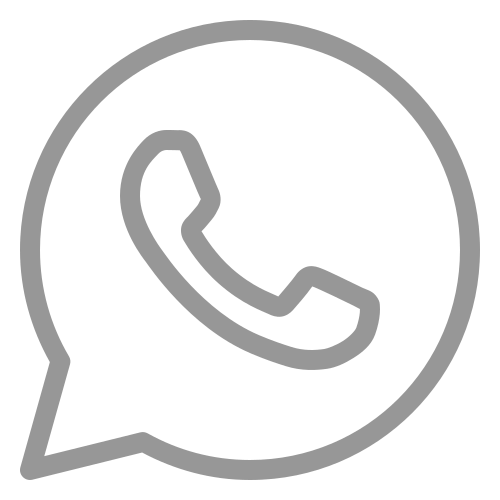 (38)99885.7686
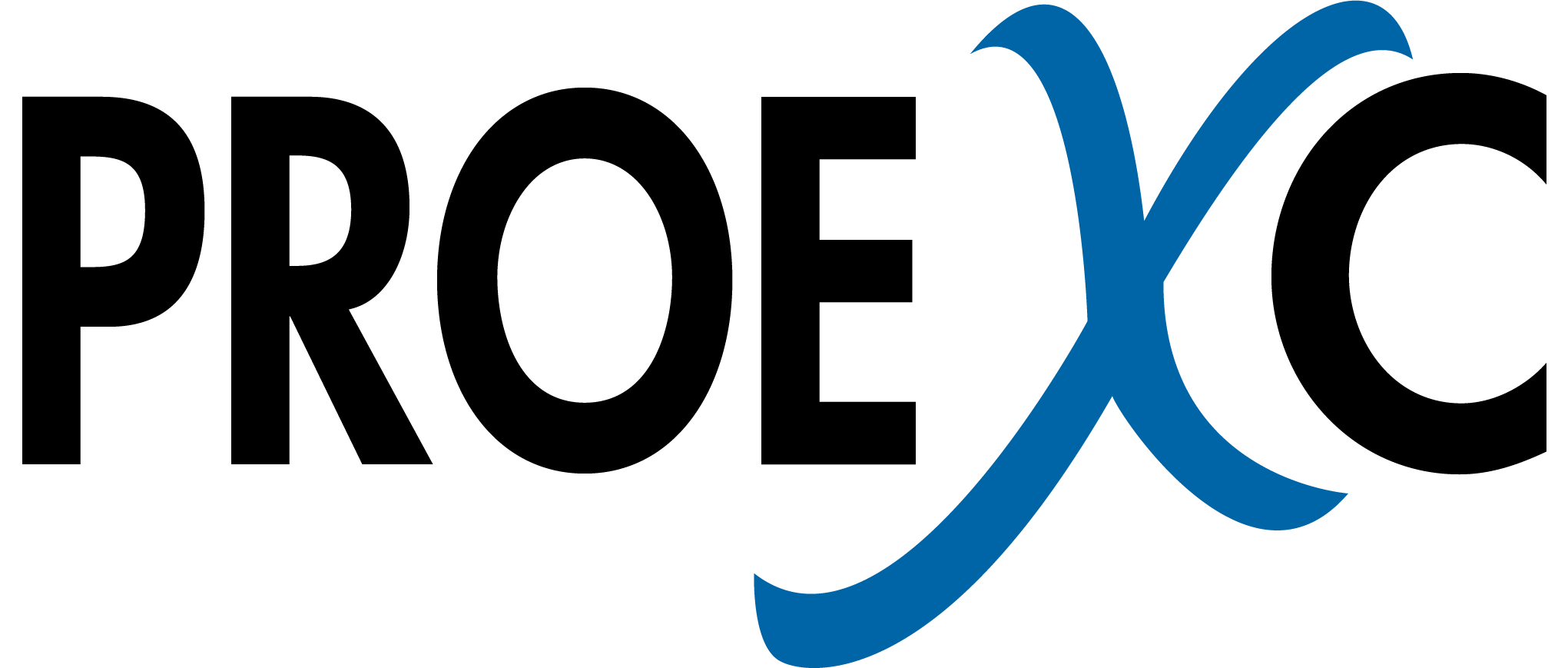 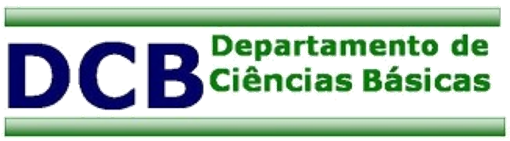 @ufvjm
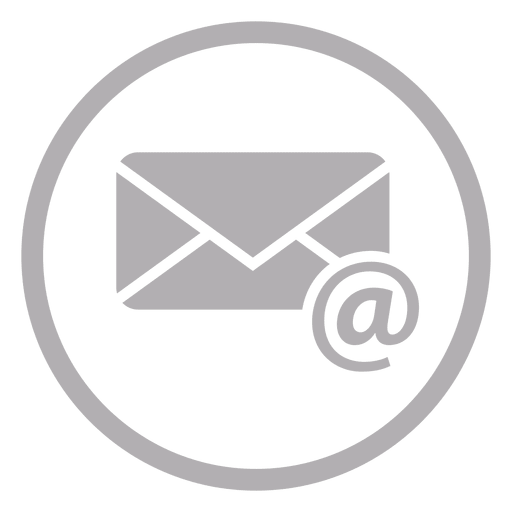 leida@ufvjm.edu.br
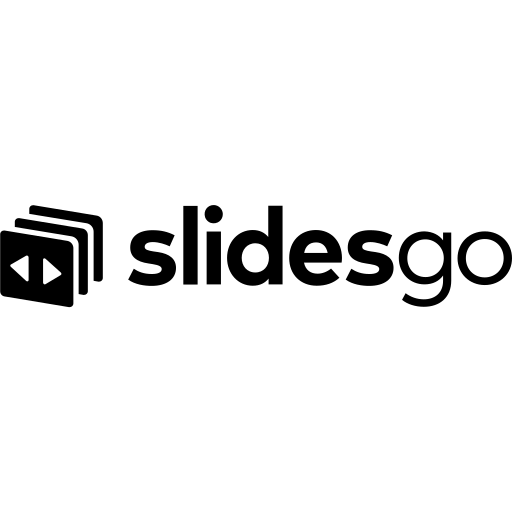 Template: Hand-Drawn Timeline Infographics by Slidesgo - https://slidesgo.com/pt
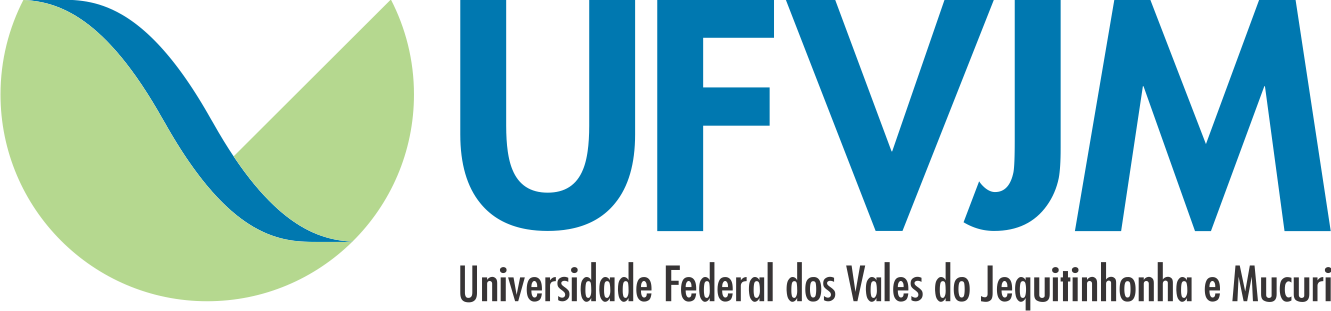